ВПР-
Всероссийские проверочные работы
ВПР–это комплексный проект в области оценки качества образования
Где можно найти информацию?
Федеральный институт оценки качества образования
https://fioco.ru/nav-vpr-oo

Образцы и описания проверочных работ
https://fioco.ru/obraztsi_i_opisaniya_vpr_2025
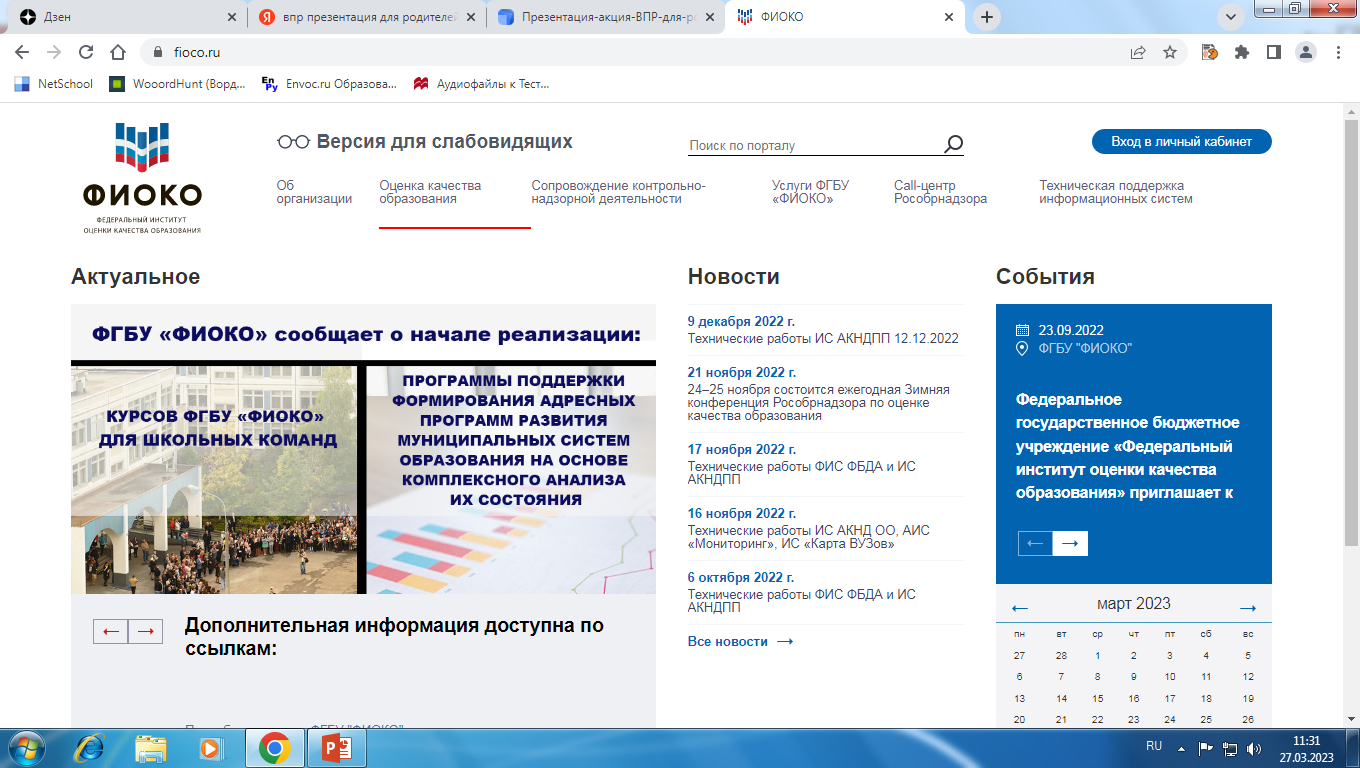 Проведение ВПР в 4–8 и 10 классах по предметам на основе случайного выбора:
Для проведения ВПР по предметам на основе случайного выбора предметы распределены по группам:
1. «Группа №1» – проверочные работы, состоящие из одной части – один урок, не более чем 45 минут;

2. «Группа №2» – проверочные работы, состоящие из двух частей – два урока, не более чем 45 минут каждый.
!!! Распределение конкретных предметов на основе случайного выбора по конкретным классам осуществляется федеральным организатором и предоставляется ОО не ранее чем за семь дней до дня проведения.
По каким предметам проводятся  Всероссийские проверочные работы?
4 класс
По каким предметам проводятся  Всероссийские проверочные работы?
5 класс
По каким предметам проводятся  Всероссийские проверочные работы?
6 класс
По каким предметам проводятся  Всероссийские проверочные работы?
7 класс
По каким предметам проводятся  Всероссийские проверочные работы?
8 класс
По каким предметам проводятся  Всероссийские проверочные работы?
10 класс
Как проводятся Всероссийские проверочные работы?
Расписание ВПР в 2024-2025 учебном году:
12.04.2025 – математика (5 - 8, 10 кл.)
16.04.2025 – русский язык (4 – 8 кл.)
16.04.2025 – предмет на основе случайного выбора (10 кл.)
19.04.2025 - предмет (группа 2) на основе случайного выбора (5 - 8, 10 кл.)
23.04.2025 - математика (4 кл.)
24.04.2025 - предмет (группа 1) на основе случайного выбора (5 – 8 кл.)
24.04.2025 - русский язык (10 кл.)
29.04.2025 - предмет (группа 1) на основе случайного выбора (4 кл.)
Советы, как вести себя во время ВПР:
-Сосредоточься!
Для тебя должны существовать только текст заданий и часы, регламентирующие время выполнения теста.
-Торопись не спеша!
Жёсткие рамки времени не должны влиять на качество твоих ответов. Перед тем, как вписать ответ, перечитай вопрос дважды и убедись, что ты правильно понял, что от тебя требуется.
-Читай задание до конца!
Спешка не должна приводить к тому, что ты стараешься понять условия задания «по первым словам» и достраиваешь концовку в собственном воображении. Это верный способ совершить досадные ошибки в самых лёгких вопросах.
-Проверь!
Оставь время для проверки своей работы, хотя бы, чтобы успеть пробежать глазами и заметить явные ошибки.